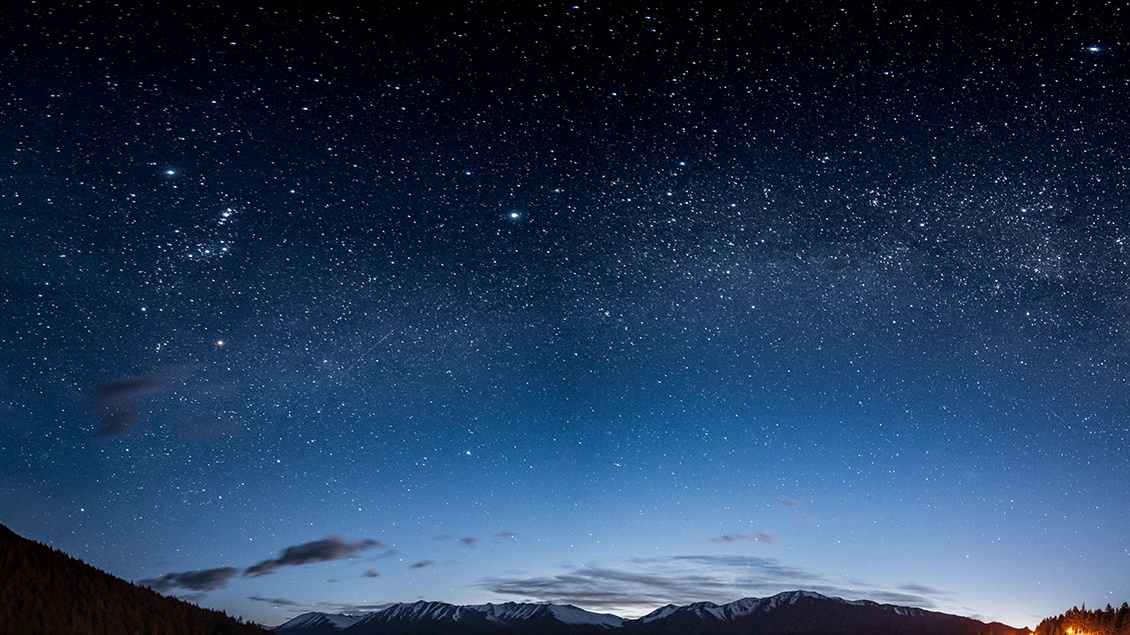 Week 3
Brittany Marietta 
Jesse jento
Trey brown
Michael cheng
Login page
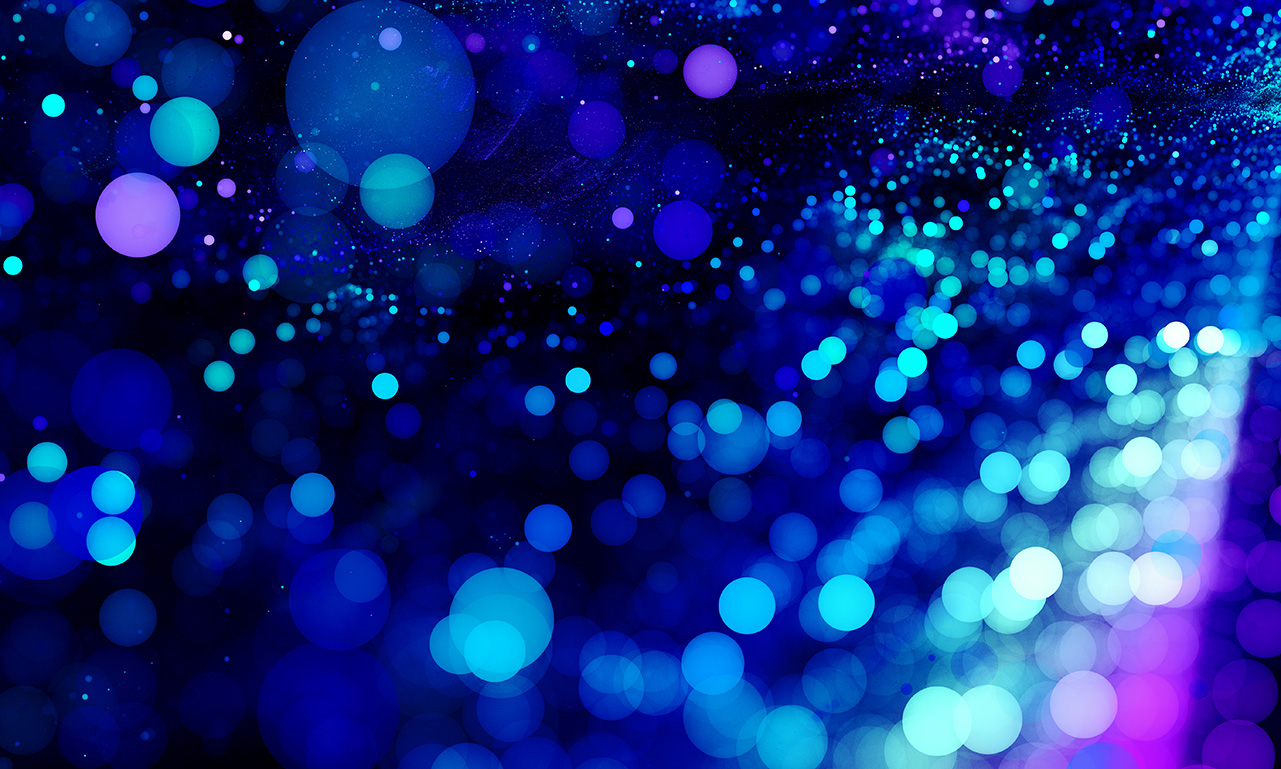 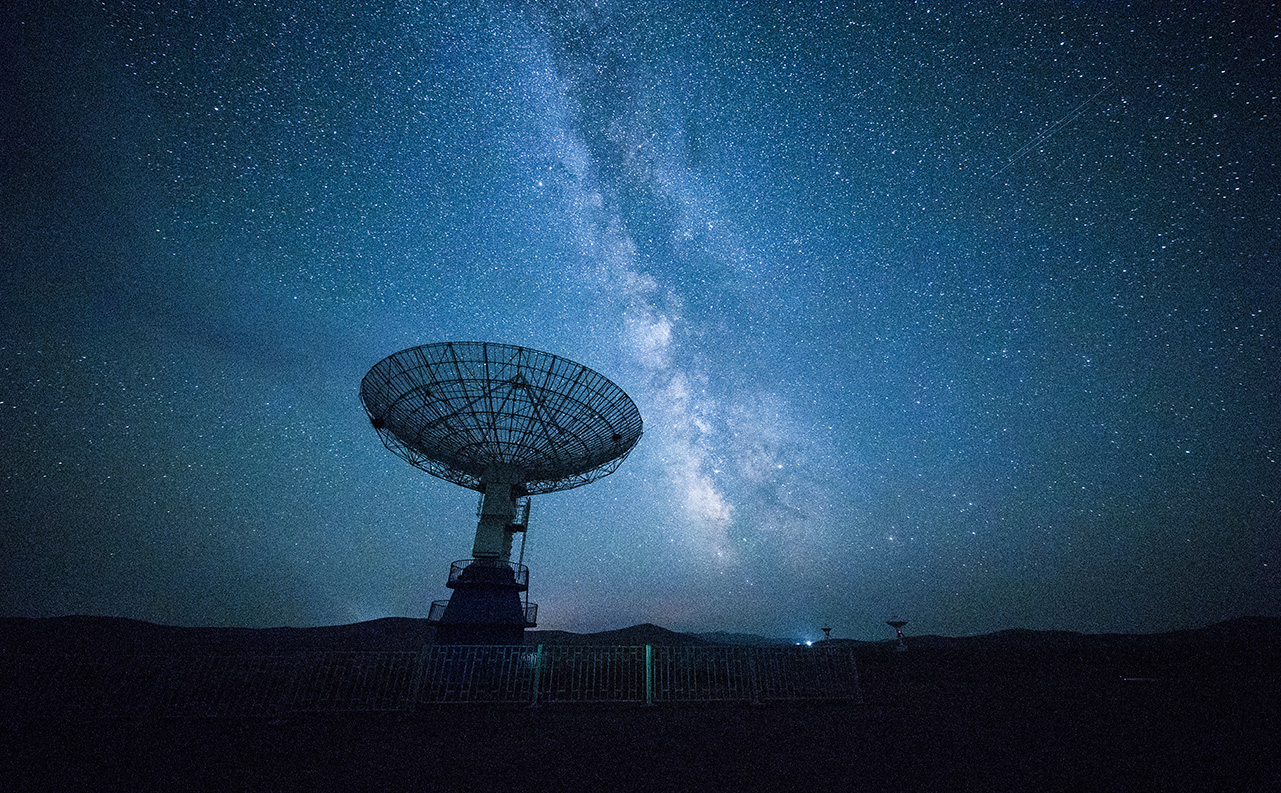 Login Page
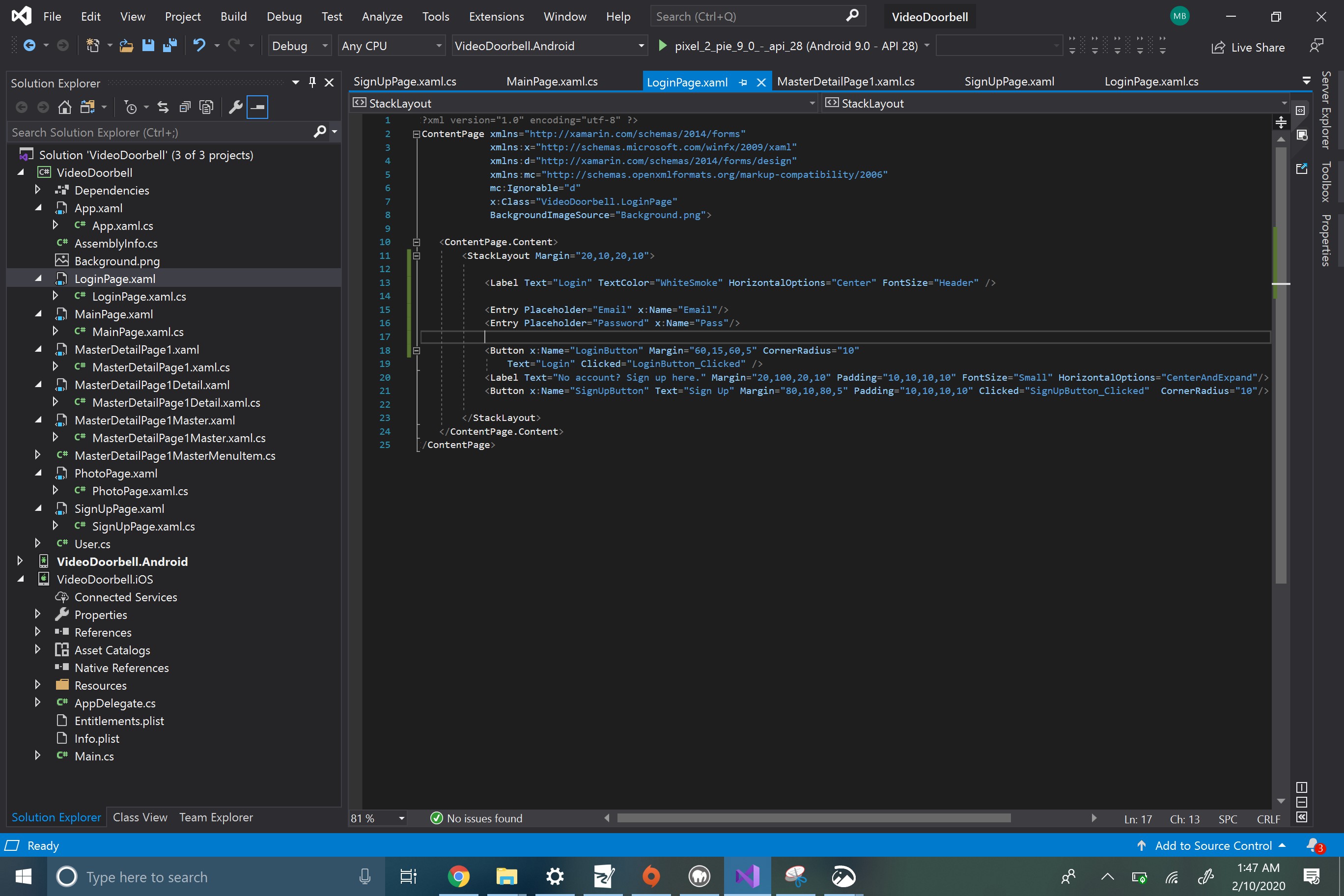 Sign up Page
Sign UP Page